AKILLI 	ŞEBEKELERE YÖNELİK 	SALDIRI TESPİT SİSTEMİ
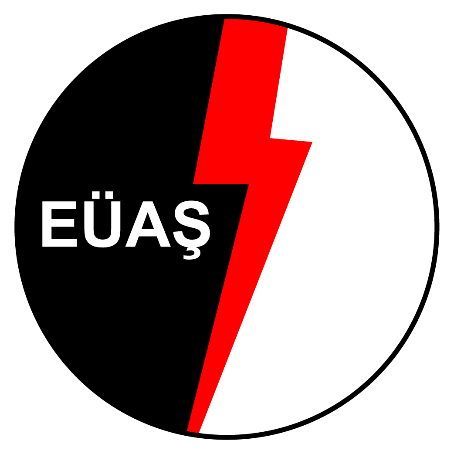 Hamdullah KARAMOLLAOĞLU
Mustafa TAŞAR
Yusuf Ziya ARICAN
Bildiri ID Numarası:0123
Akıllı şebeke, geleneksel elektrik şebekelerine ek olarak bilgi ve iletişim teknolojilerinin (ICT) entegrasyonu ile daha dinamik ve esnek bir yapı sunan enerji sistemi olarak tanımlanmaktadır. Bu şebekelerde, çift yönlü iletişim ve gelişmiş sensör teknolojileri kullanılmaktadır ve enerji arz ve talebini daha etkin bir şekilde yönetmektedir . 
Akıllı şebekelerin üstünlükleri arasında enerji verimliliği, güvenlik, çevre dostu özellikler ve esneklik bulunmaktadır. 

Akıllı şebekeler, enerji kayıplarını minimize ederek enerji verimliliğini artırmaktadır. Gelişmiş güvenlik önlemleri ile enerji altyapısının güvenliği sağlanmaktadır ve yenilenebilir enerji kaynaklarının entegrasyonu ile çevre dostu bir enerji yönetimi sunulmaktadır. Ayrıca, enerji talep ve arz dengesini dinamik olarak yöneterek esnek bir yapı sunulmaktadır. Geleneksel şebekelerden farklı olarak, çift yönlü iletişim imkanı sunulmakta ve gelişmiş sensörler ile enerji tüketimi ve üretimi anlık olarak izlenebilmektedir. Bilgi ve iletişim teknolojileri ile entegre çalışarak daha etkin bir enerji yönetimi sağlanmaktadır.
Akıllı şebekelerde karşılaşılan güvenlik sorunları arasında siber saldırılar, veri gizliliği ve fiziksel saldırılar bulunmaktadır. Akıllı şebekeler, bilgi ve iletişim teknolojileri kullanıldığı için siber saldırılara karşı savunmasızdır. Tüketici verilerinin güvenliği ve gizliliği önemli bir endişe kaynağıdır. Enerji altyapısına yönelik fiziksel saldırılar, hizmet kesintilerine yol açabilmektedir. Bu güvenlik sorunlarını çözmek için çeşitli  STS kullanılmaktadır. Bu sistemler, şebeke içindeki anormal aktiviteleri tespit ederek olası tehditlere karşı önlem almaktadır. Kullanılan bazı yaygın yöntemler arasında anomali tabanlı tespit, imza tabanlı tespit ve makine öğrenimi tabanlı yaklaşımlar bulunmaktadır. Anomali tabanlı tespit, normal şebeke davranışını öğrenerek anormal aktiviteleri tespit etmektedir. İmza tabanlı tespit, bilinen saldırı imzalarını kullanarak tanınmış tehditleri tespit etmektedir. Akıllı şebekelerin güvenliği için bu tespit sistemlerinin sürekli güncellenmesi ve yeni tehditlere karşı adaptasyonu büyük önem taşımaktadır [6-8]. Bu sistemlerin etkinliği, şebekenin genel güvenlik seviyesini belirleyen kritik bir faktör olmaktadır. Bu çalışmada hibrit derin öğrenme yaklaşımlarından Evrişimli Sinir Ağı-Geçitli Tekrarlayan Birim (CNN-GRU) yöntemi kullanılarak Akıllı şebekelere yönelik bir STS geliştirilmiştir.
Saldırı Tespit Sistemleri'nin (STS) geliştirilmesinde sıklıkla makine öğrenmesi (MÖ) ve derin öğrenme (DÖ) tekniklerinden yararlanılmaktadır. Ayrıca sınıflandırma aşamalarından önce veri dengeleme ve öznitelik indirgeme yöntemlerinin MÖ ve DÖ teknikleriyle birlikte kullanımı STS modellerinin performansını artırmaktadır.
Literatürdeki çalışmalar incelendiğinde, STS için kullanılan veri setlerinin çoğunun dengesiz veri dağılımına sahip olduğu gözlemlenmektedir. Bu dengesizliği gidermek için en yaygın kullanılan yöntemler SMOTE, ADASYN, RUS ve ROS'tur. Bu yöntemlerle birlikte STS'lerin tasarımında sıklıkla makine öğrenmesi ve derin öğrenme algoritmalarının kullanıldığı görülmektedir.
Çalışmada kullanılan veriseti
Çalışmada önerilen STS’nin eğitim ve test aşamalarında UNSW-NB15 verisetinden yararlanılmıştır. UNSW-NB15 veri seti, siber güvenlik alanında yaygın olarak kullanılan bir veri setidir ve saldırı tespiti ile siber tehdit analizi gibi çalışmalarda kullanılmaktadır. Veri seti, siber güvenlik laboratuvarı ortamında çeşitli ağ saldırıları ve normal trafik oluşturularak toplanmıştır. Veri setinde 49 özellik bulunmaktadır. Bu özellikler, ağ trafiği analizinde önemli olan bilgileri içermektedir. Özellikler arasında paket boyutu, protokol türü, bağlantı süresi, kaynak ve hedef IP adresleri gibi bilgiler yer almaktadır [16]. UNSW-NB15 verisetine ait saldırı sınıfları ve örnek sayıları Tablo 1’de görüldüğü gibidir.
Temel Bileşen Analizi (PCA) 
Temel Bileşen Analizi (PCA), veri setindeki değişkenler arasındaki ilişkileri analiz etmek ve bu verileri daha az sayıda bileşenle ifade etmek için kullanılan istatistiksel bir yöntemdir. PCA, veri boyutunu azaltmak, gürültüyü azaltmak ve önemli bilgileri korumak amacıyla yaygın olarak kullanılmaktadır. Bu teknik, yüksek boyutlu veri kümelerinde boyut indirgeme, veri sıkıştırma ve görselleştirme amacıyla uygulanmaktadır. 
UNSW-NB15 veriseti üzerinde PCA uygulanmasının ardından verisetinde yer alan öznitelikler (etiket hariç) 48’dan 21’e düşürülmüştür. Elde edilen 21 özniteliğe ait önem dereceleri ANOVA F-Test kullanılarak belirlenmiştir.
Önem skorları
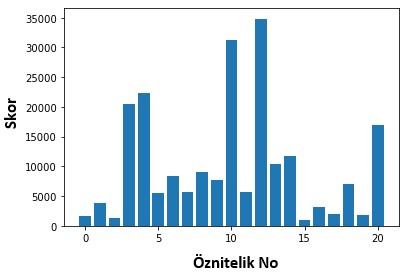 PCA sonrası elde edilen öznitelikler
Uyarlanabilir Sentetik Örnekleme Yöntemi (ADASYN)
ADASYN, dengesiz veri kümeleriyle çalışırken kullanılan bir veri dengeleme yöntemidir. Bu yöntem, azınlık sınıflar için sentetik örnekler oluşturarak veri setini dengeli hale getirmektedir. 
ADASYN, özellikle makine öğrenimi modellerinin performansını artırmak amacıyla kullanılmaktadır. ADASYN, dengesiz veri setlerindeki azınlık sınıfların örnek sayısını artırarak dengeli bir veri seti oluşturmayı amaçlamaktadır. Bu yöntem, her bir azınlık sınıfı örneği için komşularını analiz etmekte ve dengesizliğin en fazla olduğu sınıflara ağırlık vererek sentetik örnekler üretmektedir.
Konvolüsyonel Sinir Ağları (CNN) 
Konvolüsyonel Sinir Ağları (CNN), görüntü tanıma, işleme ve sınıflandırma gibi görevlerde yaygın olarak kullanılmaktadır. CNN'lerin temel işleyişi, konvolüsyon katmanları, havuzlama katmanları ve tam bağlantılı katmanlar kullanılarak gerçekleştirilmekte ve bu katmanlar, verilerin özelliklerini çıkararak sınıflandırma yapmaktadır. 
CNN'ler, konvolüsyon katmanları aracılığıyla görüntülerin yerel özelliklerini çıkarmaktadır. Bu katmanlar, filtreler kullanılarak giriş görüntüsü üzerinde kaydırılmakta ve özellik haritaları oluşturulmaktadır. Havuzlama katmanları, boyutları küçültmekte ve modelin hesaplama yükünü azaltmaktadır. Genellikle maksimum havuzlama (max pooling) veya ortalama havuzlama (average pooling) yöntemleri kullanılmaktadır. Tam bağlantılı katman ise, sınıflandırma gibi son işlemler için kullanılmakta ve genellikle bir softmax aktivasyon fonksiyonu ile sonuçlar çıkarılmaktadır.
Geçitli Tekrarlayan Birimler (GRU)
GRU özellikle sıralı veri (time-series) ile ilgili problemlerde kullanılmaktadır. GRU'lar, tekrarlayan sinir ağlarının (RNN) kaybolan gradyan sorununu çözmek için tasarlanmış olup, iki temel kapı mekanizması içermektedir: güncelleme kapısı ve resetleme kapısı.  Güncelleme kapısı, bir önceki gizli durumun ne kadarının yeni duruma aktarılacağını kontrol etmekte, resetleme kapısı ise önceki gizli durumun unutulması gereken kısmını belirlemektedir. Bu mekanizmalar, modelin daha uzun süreli bağımlılıkları öğrenmesini sağlamaktadır.
Çalışmada önerilen STS’de, CNN ve GRU’nun birlikte ele alındığı hibrit bir model kullanılmaktadır. Bu hibrit modelde ilk olarak, CNN katmanları kullanılarak verilerin mekansal özellikleri çıkarılmakta, ardından GRU katmanları ile bu özelliklerin zaman içindeki bağımlılıkları öğrenilmektedir. Bu sayede, hem mekansal hem de zamansal özellikler dikkate alınarak daha doğru ve etkili bir saldırı tespiti yapılabilmektedir. 
Bu hibrit model, özellikle ağ trafiği verilerinde anomali tespiti ve siber saldırıların erken belirlenmesi gibi uygulamalarda başarılı sonuçlar vermektedir. CNN katmanları, verilerin mekansal düzenini öğrenmekte, GRU katmanları ise zaman içindeki değişiklikleri ve kalıpları takip etmektedir. Böylece, saldırı tespit sistemleri, hem statik hem de dinamik verileri etkili bir şekilde analiz edebilmekte ve daha yüksek doğruluk oranları elde edilmektedir.
1
0.98005
0.97403
0.93522
0.93507
0.95
0.93369
0.92258
0.90018
0.9
0.87222
0.86899
Çalışmanın performans sonuçları doğruluk metriği ve ROC (Alıcı İşletim Karakteristiği) eğrisi yardımıyla değerlendirilmiştir. Doğruluk, bir sınıflandırma modelinin performansını değerlendirmek için kullanılan temel ölçütlerden biridir. Modelin doğru sınıflandırdığı örneklerin, toplam örnek sayısına oranını ifade etmektedir. ROC eğrisi ise, bir sınıflandırma modelinin performansını çeşitli eşik değerlerinde değerlendiren grafiksel bir araçtır. ROC eğrisi, modelin çeşitli eşik değerlerinde Gerçek  Pozitif Oranı (TPR) ile Yanlış Pozitif Oranı (FPR) arasındaki ilişkiyi göstermektedir.
0.85
0.82989
0.8
0.75
Doğruluk
Normal
Generic
Exploits
Fuzzers
DoS
Reconnaissance
Analysis
Backdoor
Shellcode
Worms
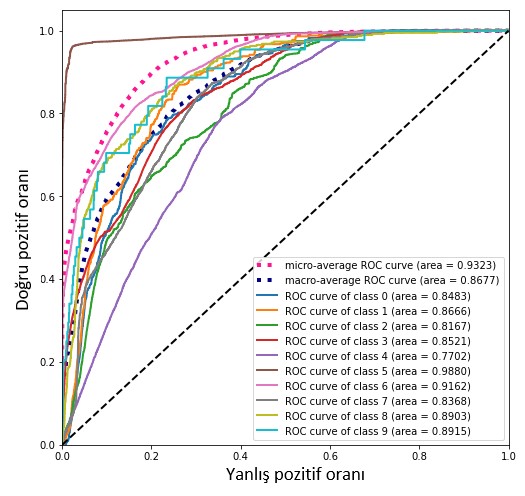 Önerilen model, UNSW-NB15 veriseti üzerinde ortalama %91,51’lik bir doğruluk başarımı göstermektedir. Çalışmada, PCA kullanımı sayesinde öznitelik indirgeme sayesinde modelin eğitim süreci hızlanmıştır. ADASYN ile veri dengeleme yapılarak örnek sayısı fazla olan sınıfa olan tahmin yanlılığı engellenmiştir.
Akıllı şebekeler, enerji dağıtım ve yönetiminde daha etkin ve esnek bir yapı sunarak enerji kaynaklarının verimli kullanılmasını sağlamaktadır. Ancak, bu sistemlerin dijitalleşmesi ve ağa bağlı yapıları, siber saldırılara karşı savunmasız hale getirmektedir. Akıllı şebekelerde toplanan verilerin bütünlüğü ve güvenliği, sistemin genel performansı için kritik öneme sahiptir. 

Bu bağlamda, akıllı şebekelere yönelik saldırıların tespit edilmesi ve engellenmesi gerekmektedir. Çalışmada önerilen CNN ve GRU hibrit modeli, akıllı şebekelere yönelik saldırıların engellenmesinde UNSW-NB15 veri setinde elde edilen %91.51’lik doğruluk oranı ile saldırı tespitinde yüksek bir başarı sergilemektedir. Hibrit model, verilerin mekansal ve zamansal özelliklerini bir araya getirerek saldırı tespitinde daha yüksek doğruluk ve etkinlik sağlamaktadır.
TEŞEKKÜRLER…